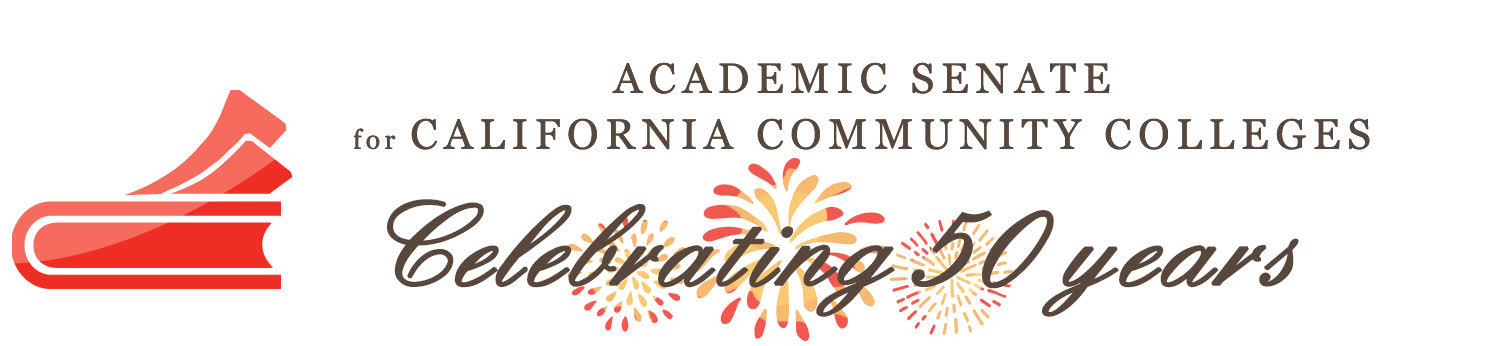 IMPLICATIONS OF CHANGING PREREQUISITES(AB 705, Prerequisites, & Articulation)
Aimee Tran, Saddleback College, ASCCC Curriculum Committee, Articulation OfficerCraig Rutan, ASCCC Data and Technology Specialist
Eric Wada, Folsom Lake College, ASCCC Curriculum CommitteeSarah Shepard, West Hills College, Coalinga, Curriculum Chair


2019 ASCCC Curriculum Institute
Overview
Definitions

 Purpose of Prerequisites & Corequisites

 AB 705: Placement

 AB 705 Realities and Myths

 Impact on Curriculum

 Should Prerequisites Be Removed?

 Questions
definitions
Definitions
Prerequisites are conditions of enrollment that students are required to meet prior to enrollment in particular courses and programs. The assignment of a prerequisite to a course signifies that the course skills, or body of knowledge described in the prerequisite, are essential to the success of the student in that course and that it is highly unlikely that a student who has not met the prerequisite will receive a satisfactory grade in the course for which the prerequisite has been established.

Co-requisites also signify that a body of knowledge or course skills is essential to the success of a student in a course. However, this body of knowledge or course skills can be acquired or developed concomitantly with the primary course. Therefore, a student is required to enroll in a co-requisite simultaneously with (or, in some cases, may be allowed to enroll in the co-requisite prior to) the primary course.

Advisories signify that acquisition of a body of knowledge or course skills will be of great advantage to a student prior to enrollment in a specific course. However, enrollment in a course to acquire this knowledge or skills is not required, merely recommended.
	--Guidelines for Title 5 Regulations § 55003 Policies for Prerequisites, Co-requisites and Advisories on Recommended Preparation (CCCCO) 2012)
Purposes of Prerequisites and Co-requisites (Title 5 § 55003 (d))
Prerequisites or co-requisites may be established only for any of the following purposes:
(1) the prerequisite or co-requisite is expressly required or expressly authorized by statute or regulation; or

(2) the prerequisite will assure, consistent with section 55002, that a student has the skills, concepts, and/or information that is presupposed in terms of the course or program for which it is being established, such that a student who has not met the prerequisite is highly unlikely to receive a satisfactory grade in the course (or at least one course within the program) for which the prerequisite is being established; or

(3) the co-requisite course will assure, consistent with section 55002, that a student acquires the necessary skills, concepts, and/or information, such that a student who has not enrolled in the corequisite is highly unlikely to receive a satisfactory grade in the course or program for which the corequisite is being established; or

(4) the prerequisite or co-requisite is necessary to protect the health or safety of a student or the health or safety of others.
AB 705:  Placement
Onboarding of Students
Directed or Self Placement is permitted for students that do not have high school transcript data.
Colleges that have developed these models have followed the best practices recommended by ASCCC where students are asked a series of questions and/or presented with sample materials; then courses are recommended based on answers
The questions may be about the students perceptions of their abilities for a particular subject and their previous work as a student
Students may choose to enroll in classes other than those recommended
Colleges that choose to share sample materials with students may need to have their process approved by the CCCCO, but providing students with complete information is essential to the onboarding process.
Highly Unlikely and Maximize Likelihood
You can’t ”…require a student to enroll in remedial English or mathematics coursework that lengthens their time to complete a degree unless placement research that includes consideration of high school GPA and coursework shows that those students are highly unlikely to succeed in transfer-level coursework in English and mathematics”
Placement models must “…demonstrate that they guide English and mathematics placements to achieve the goal of maximizing the probability that a student will enter and complete transfer-level coursework in English and mathematics within a one-year timeframe”
Realities and Myths of ab 705
AB 705 Realities
Historically, colleges were under-placing many students. 
But this does not mean that all students were under-placed and that all students are college-ready.
Fewer pre-transfer level courses will be available to students. 
CCC faculty will be dealing with even greater diversity of student preparation in many of their classrooms.
AB 705 prioritizes “throughput”.
AB 705 – What Does It Mean for Colleges?
The CCCCO has interpreted AB 705 to mean that colleges may only place students into pre-transfer courses if:
they are highly unlikely to succeed at the transfer level AND
taking the basic skills course will improve the likelihood that a student will complete transfer level coursework in one year.
This does not mean that colleges must get rid of their basic skills courses.
Students can still choose to take a pre-transfer course if that is what they want – and should be provided with the opportunity to do so.
AB 705 Myths
CCCs need to remove all pre-transfer course prerequisites from transfer level courses. 
CCCs are not permitted to offer any basic skills courses.
AB 705 translates into the death of basic skills. 
Colleges are not required to collect data if they use the ”default placement” rules.
Impact on curriculum
Common Curricular Approaches
Corequisite Model
Parent course + ___________
Unit load may be high
Scheduling may be a challenge – for the college and students
No articulation issues – provided parent course is not modified
Colleges choosing to require corerequisites must collect validation data and corequisites cannot be required of only some students if the course is open access. 
Integrated Support
Variable-unit English composition courses 
3 units, 3 units + 1 unit of support, 3 units + 2 units of support
Articulation?
Impact on Courses with a Math Prerequisite
Courses in subjects like chemistry or economics may have a math prerequisite that is below transfer-level.
Students may be directed to take statistics without ever having taken a course equivalent to Intermediate Algebra, so there is no guarantee that students will have the skills they previously would have had just because they completed a transfer-level math course.
Most colleges will require students on the STEM math pathway to complete an algebra course, so this may not be an issue for students in STEM majors. 
Administration and faculty at each college should work together to ensure appropriate courses are available for B-STEM students.
AB 705 – Impact on Curriculum
If you are effectively being told to place all students into transfer, how do you create structures to increase the likelihood that students will succeed?
If you have established placement processes that do not place students in the standard pre-transfer level prerequisites, should you remove the prerequisites?
Should prerequisites be removed?
Should Prerequisites be Removed?
If the course has not changed, absolutely not. 
Regardless of how the student is placed into the course, the entering skills have not changed. 
The presence of the prerequisite informs students of the skills needed to succeed in the course.
If the course has embedded support, probably not.
The presence of the prerequisite informs students of the skills needed to achieve the course’s outcomes.
A course with embedded support provides an opportunity to hone the skills that students may or may not have in order to achieve the outcomes.
Your college cannot require a student to take a corequisite support course if the prerequisite is removed. Without the prerequisite, the course is open access.
C-ID & AB 705
Until such time as prerequisites are removed from C-ID descriptors, courses without the specific prerequisites will not receive the indicated C-ID designation.
CCCs that are removing prerequisites are obligated to inform C-ID of this decision so that any resulting loss of C-ID designation can be implemented.
Failure to operate in good faith has a potential impact on all C-ID-based articulation.
Questions About Articulation
There have been questions about whether the change in default placement could impact the existing articulation of courses.

Per an email sent by the Chancellor’s Office on March 28, 2018, the CSU and UC have indicated that there will be no impact on articulation for changing approaches to placement.

Colleges are encouraged to maintain their current prerequisites on CORs.

Consult with your Articulation Officer!
Questions?